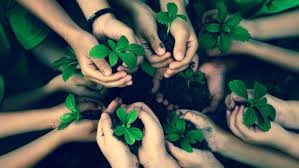 স্বাগতম
পরিচিতি
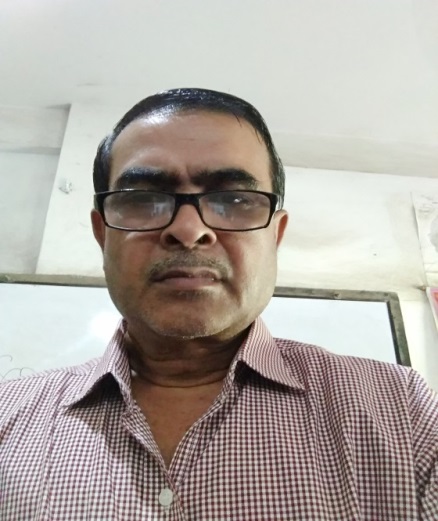 উত্তম কুমার চক্রবর্তী
সহকারী সিঃশিঃহোমনা কফিল উদ্দিন পাইলট 
বালিকা উচ্চ বিদ্যালয়
আইডি-২১
হোমনা-কুমিল্লা
[Speaker Notes: উত্তম কুমার চক্রবর্তী শহকারী শিক্ষক]
বিষয় পরিচিতি
বিষয়- বিজ্ঞান
শ্রেণি- নবম/দশম
 অধ্যায়-অষ্টম
আমাদের সম্পদ
তারিখঃ-১৬।০৫।২০২১
[Speaker Notes: উত্তম কুমার চক্রবর্তী শহকারী শিক্ষক]
কিছু চিত্র ভালোকরে দেখ।
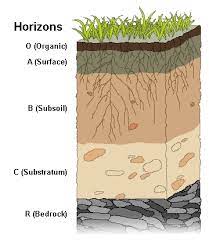 [Speaker Notes: উত্তম কুমার চক্রবর্তী শহকারী শিক্ষক]
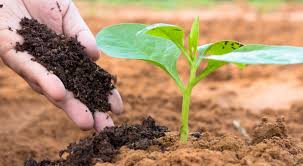 [Speaker Notes: উত্তম কুমার চক্রবর্তী শহকারী শিক্ষক]
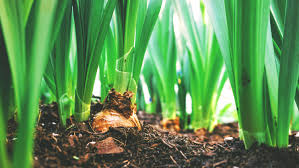 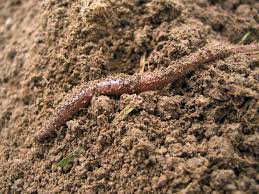 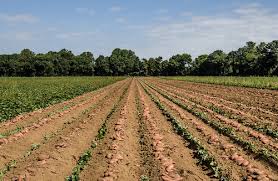 আজকের পাঠ শিরোনাম
মাটি
শিখন ফল

মাটি কী তা বলতে পারবে ।
মাটির উপাদান গুলি জানতে পারবে।
মাটির খনিজ ও জৈব পদার্থ গুলির নাম বলতে পারবে ।
মাটিতে বিদ্যমান বিভিন্ন উপাদানের শতকরা পরিমাণ জানতে পারবে।
মাটির গঠন
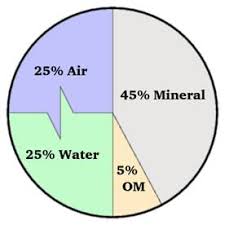 বায়বীয় পদার্থ
অজৈব বা খনিজ পদার্থ
পানি
জৈব পদার্থ
নিচের সমীকরণটি লক্ষ্য করি
জৈব পদার্থ
অজৈব পদার্থ
মাটি
মাটির বিভিন্ন স্তর
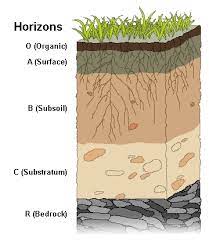 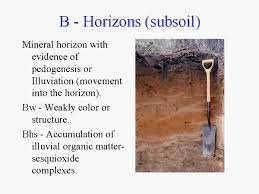 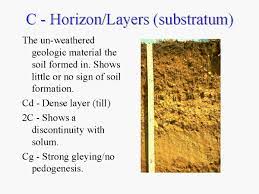 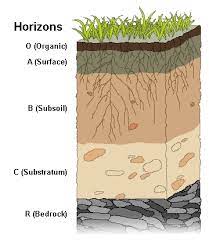 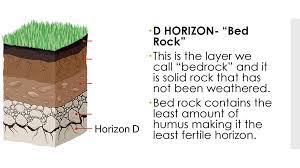 মিটির হরাইজোনের প্রকার ভেদ
মাটিকে পরিক্ষা করে দেখা যায় যে মাটি ৪টি সমান্তরাল স্তরে বিভক্ত।
১।হরাইজোন A বা টপ সয়েল।
২। হরাইজোন B দ্বিতীয় স্তর।
৩। হরাইজোন C ।
৪। হরাইজন D শিলা স্তর।
মাটিতে বিদ্যমান প্রধান প্রধান খনিজ পদার্থ গুলো
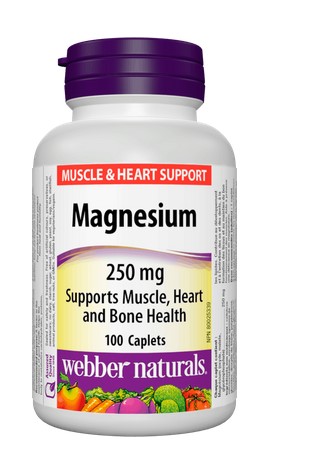 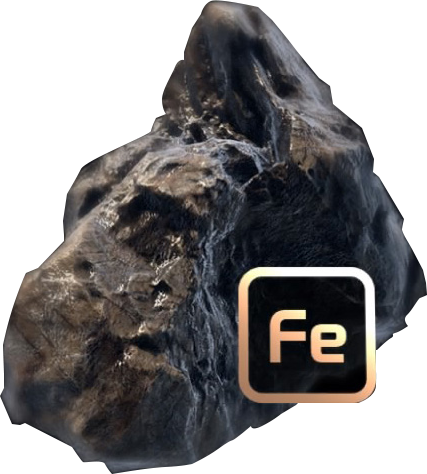 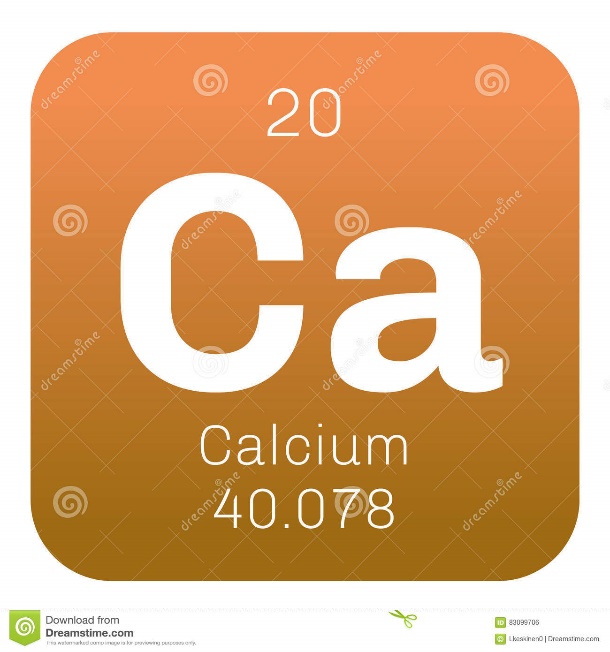 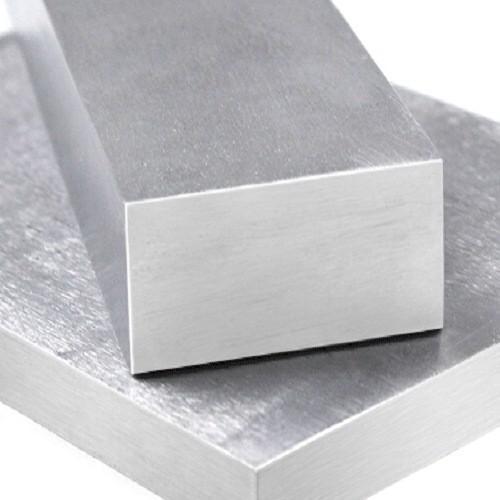 Al (অ্যালুমিনিয়াম)
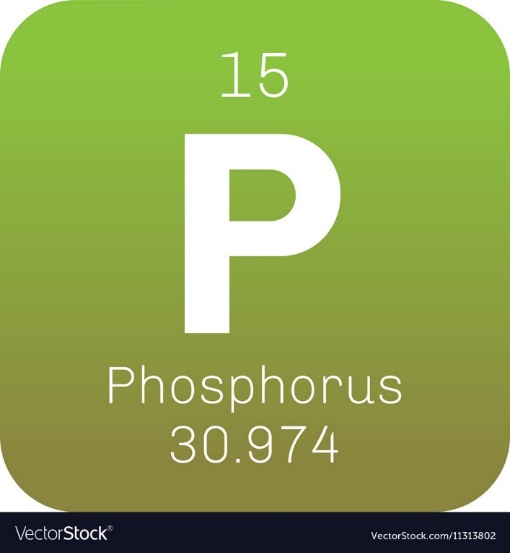 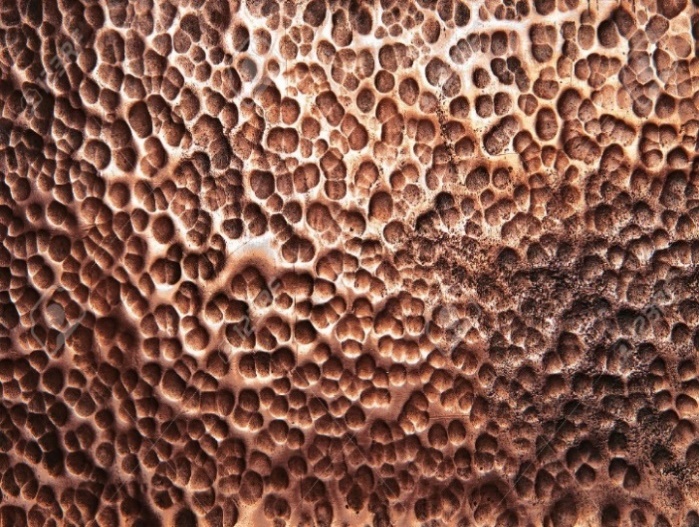 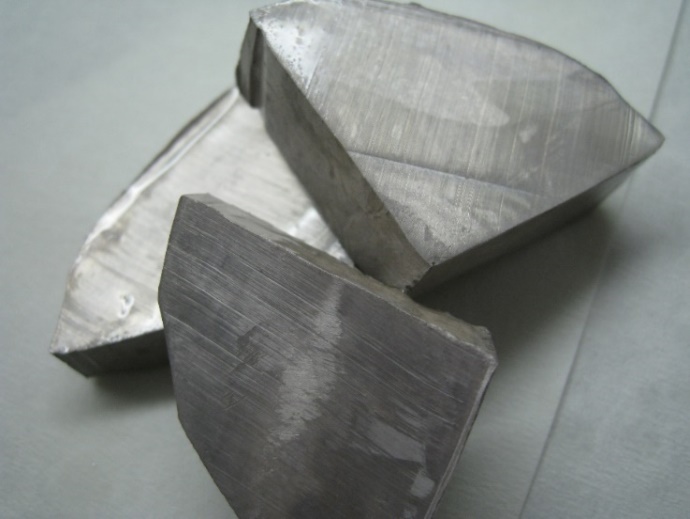 Na
(সোডিয়াম)
Cu
(কপার)
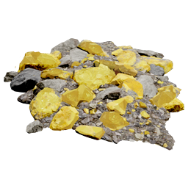 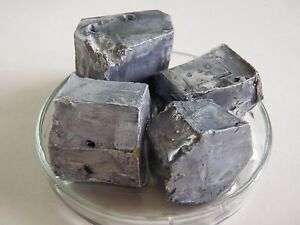 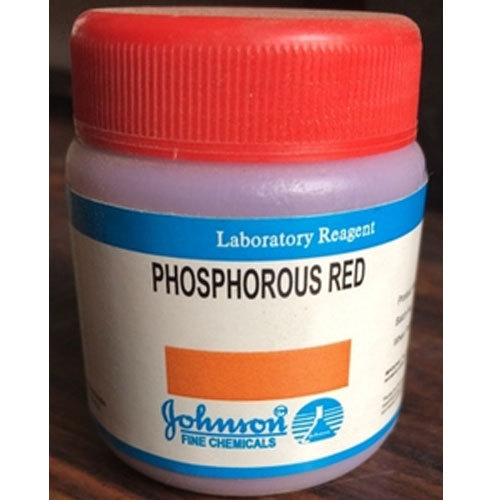 S
(সালফার)
K
(পটাশিয়াম)
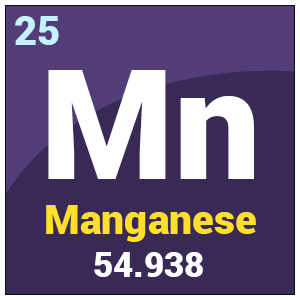 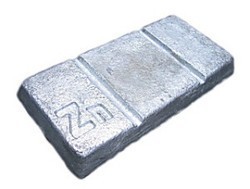 B
বোরন
B
বোরন
হিউমাস
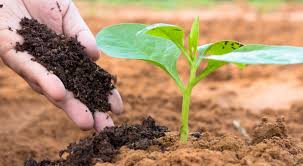 দলীয় কাজ
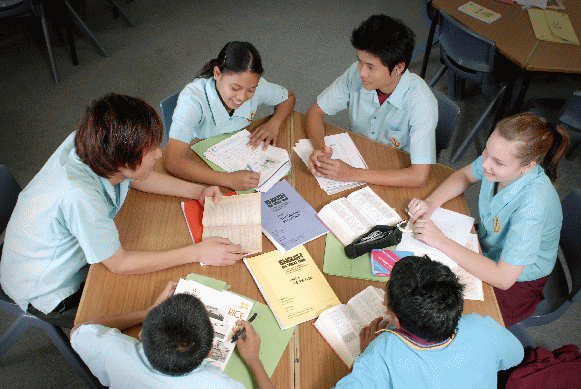 মাটিতে বিদ্যমান প্রধান খনিজ পদার্থ বা অজৈব পদার্থ গুলো লিখে দেখাও ।
মূল্যায়ন
১। মাটিতে অজৈব বা খনিজ পদার্থ কত% ।

ক) ২৫% খ) ৫০% গ) ৪৫% ঘ) ৫% ।

২। মাটিকে কয়টি সমান ভাগে ভাগ করা যায় ।

ক) ৪টি খ) ৫টি গ) ৬টি ঘ)৩টি।

৩। মাটিতে কত % জৈব পদার্থ  ।

ক) ৮% খ) ৪% গ)  ৫% গ) ৮% ।
বাড়ীর কাজ
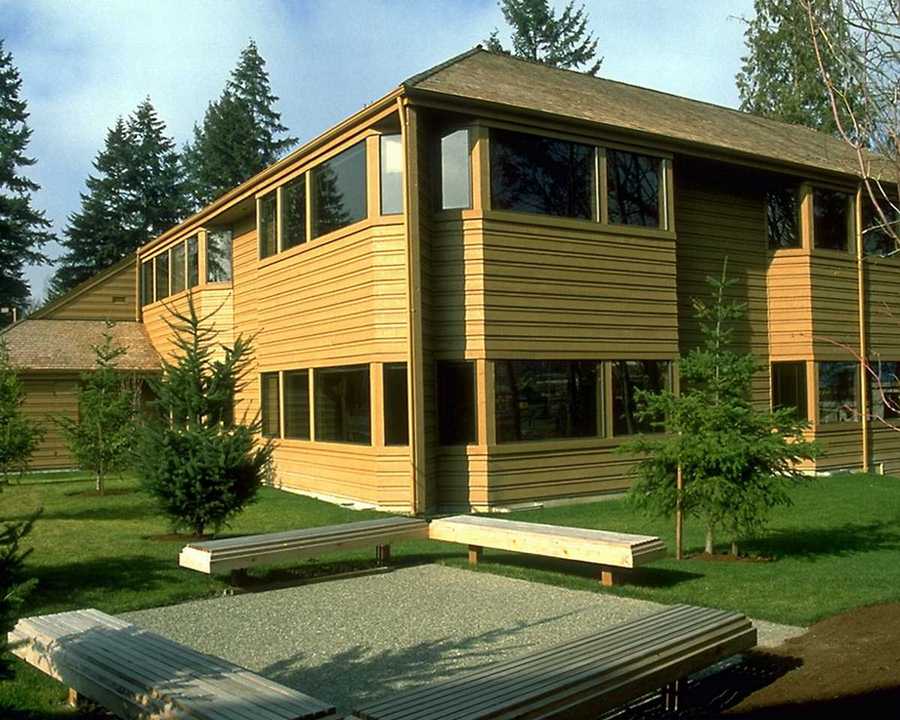 মাটিতে বিদ্যমান জৈব পদার্থ হিউমাসের প্রয়জনিয়তা বিশ্লেষন কর ।
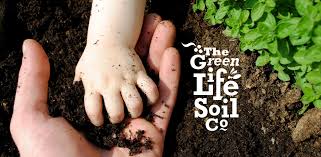 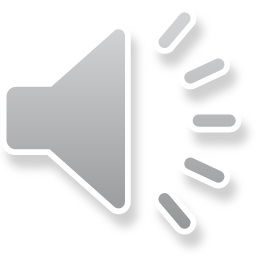 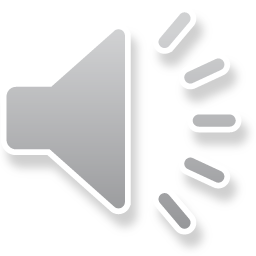 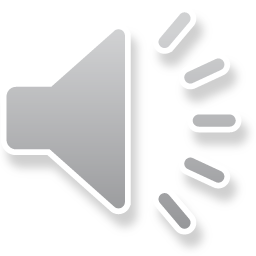 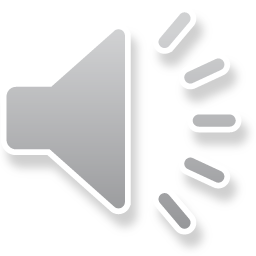 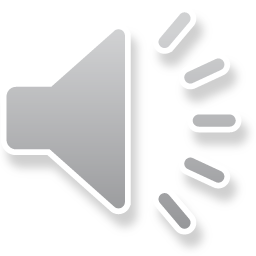 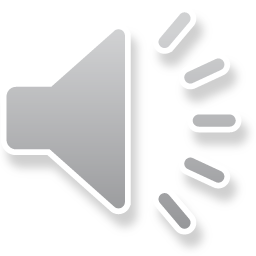 আবার দেখা হবে ধন্যবাদ